Zápis do 1. ročníkuFarmacie
Mgr. Barbora Tomková – Studijní oddělení
Výukav akademickém roce 2024/2025 začne od pondělí 16.9.2024
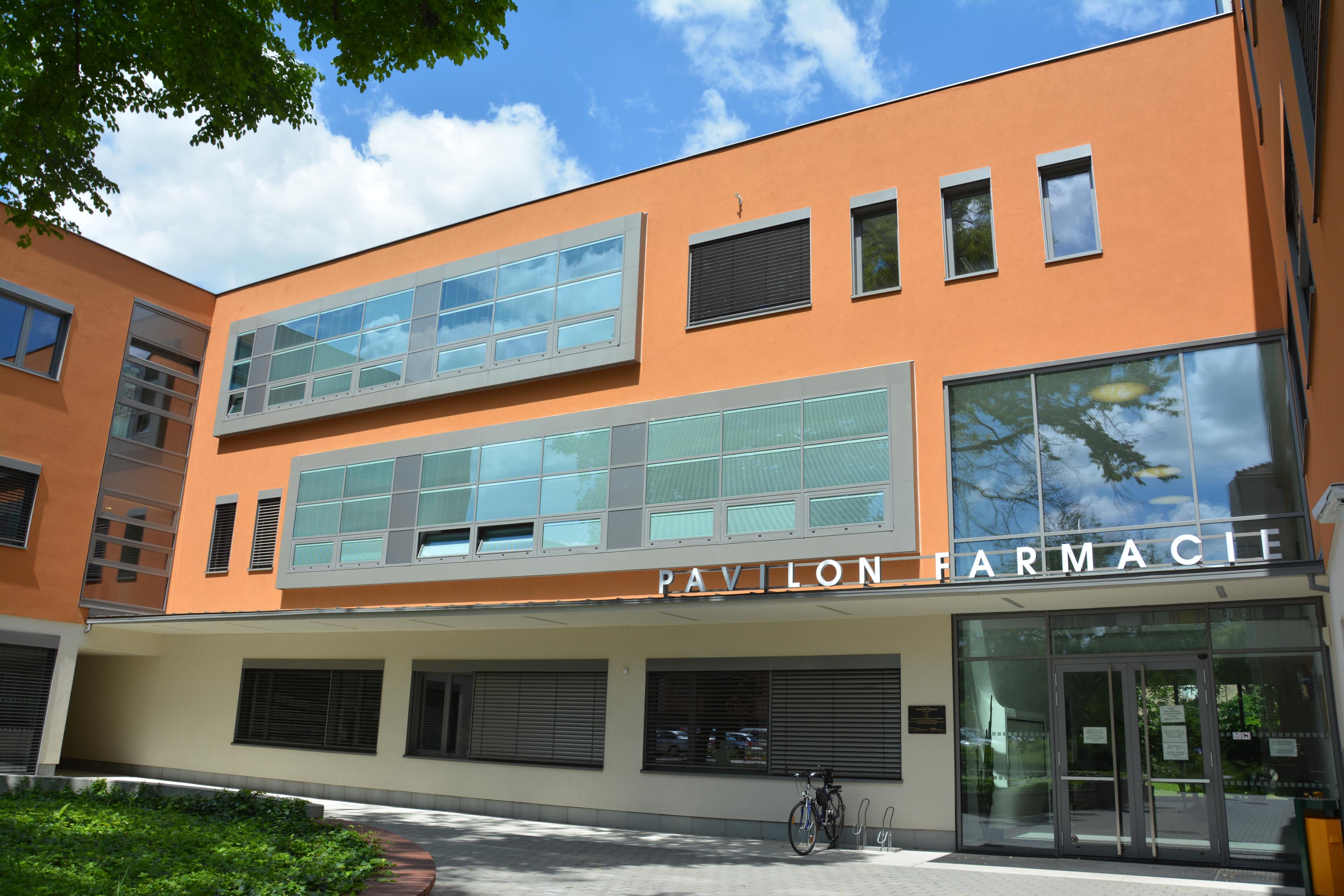 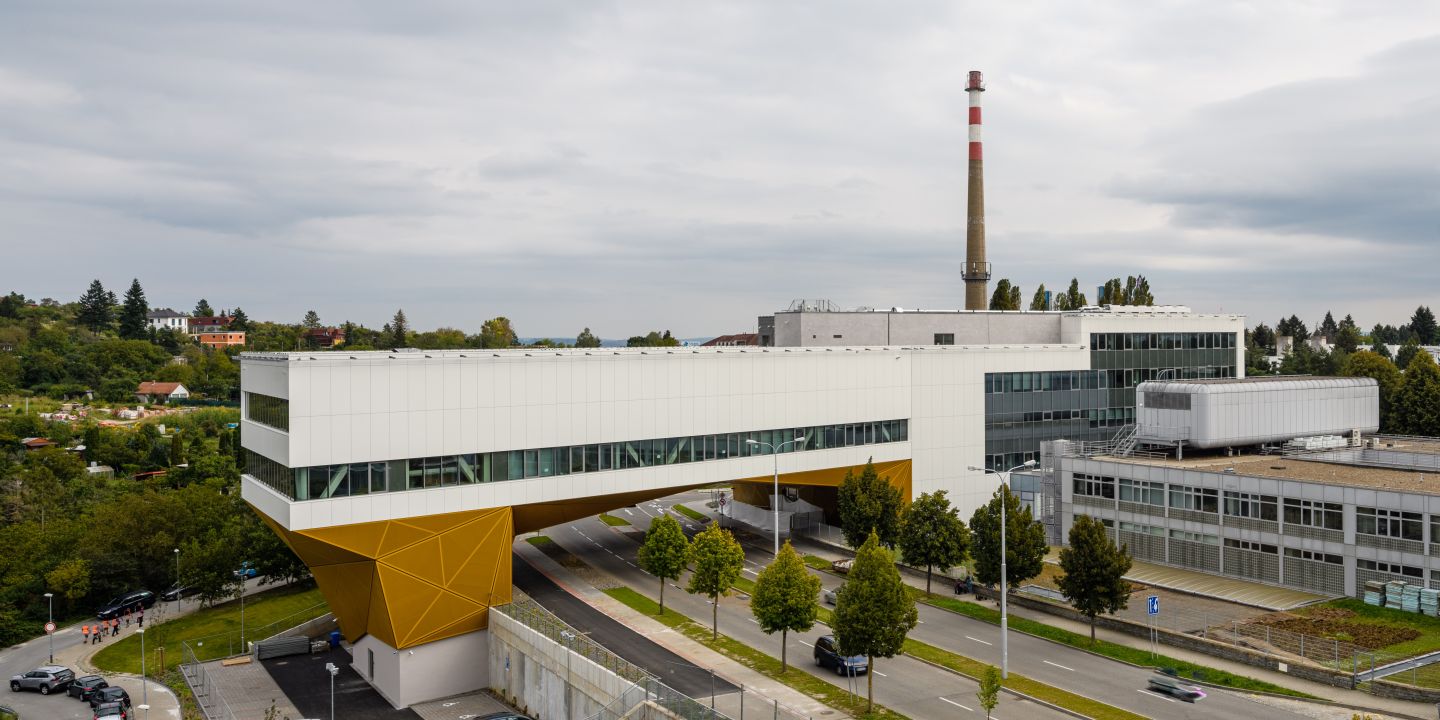 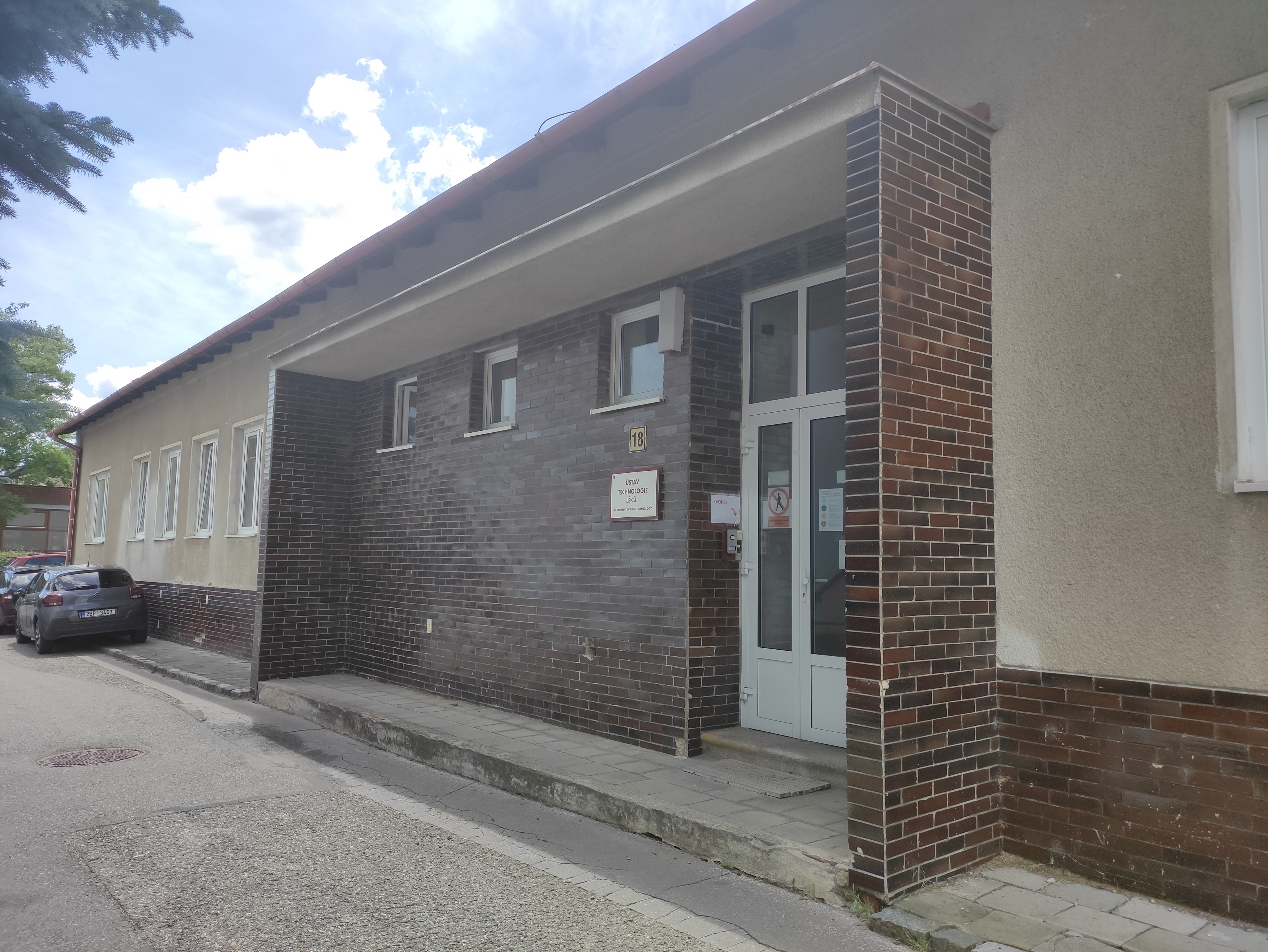 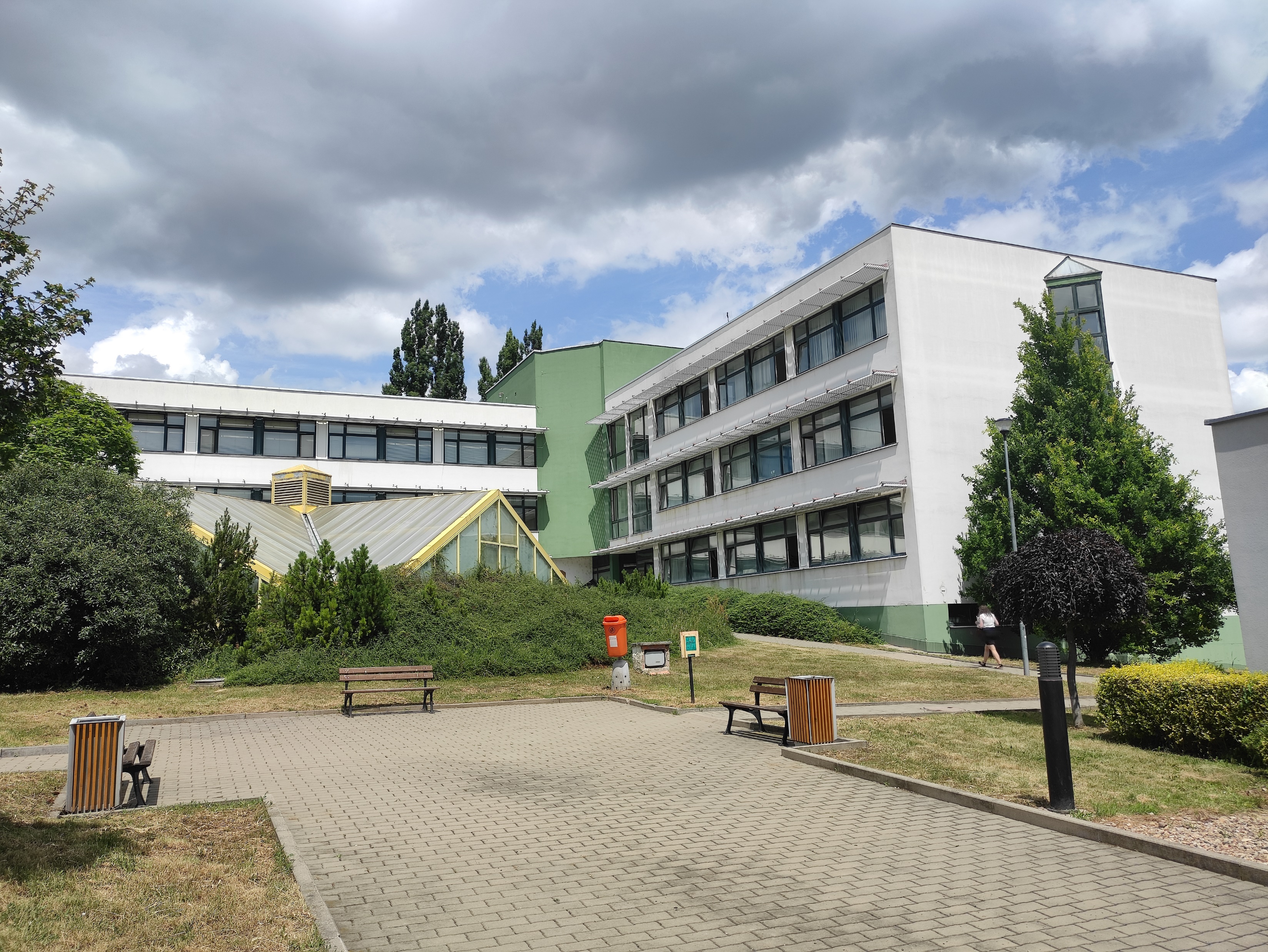 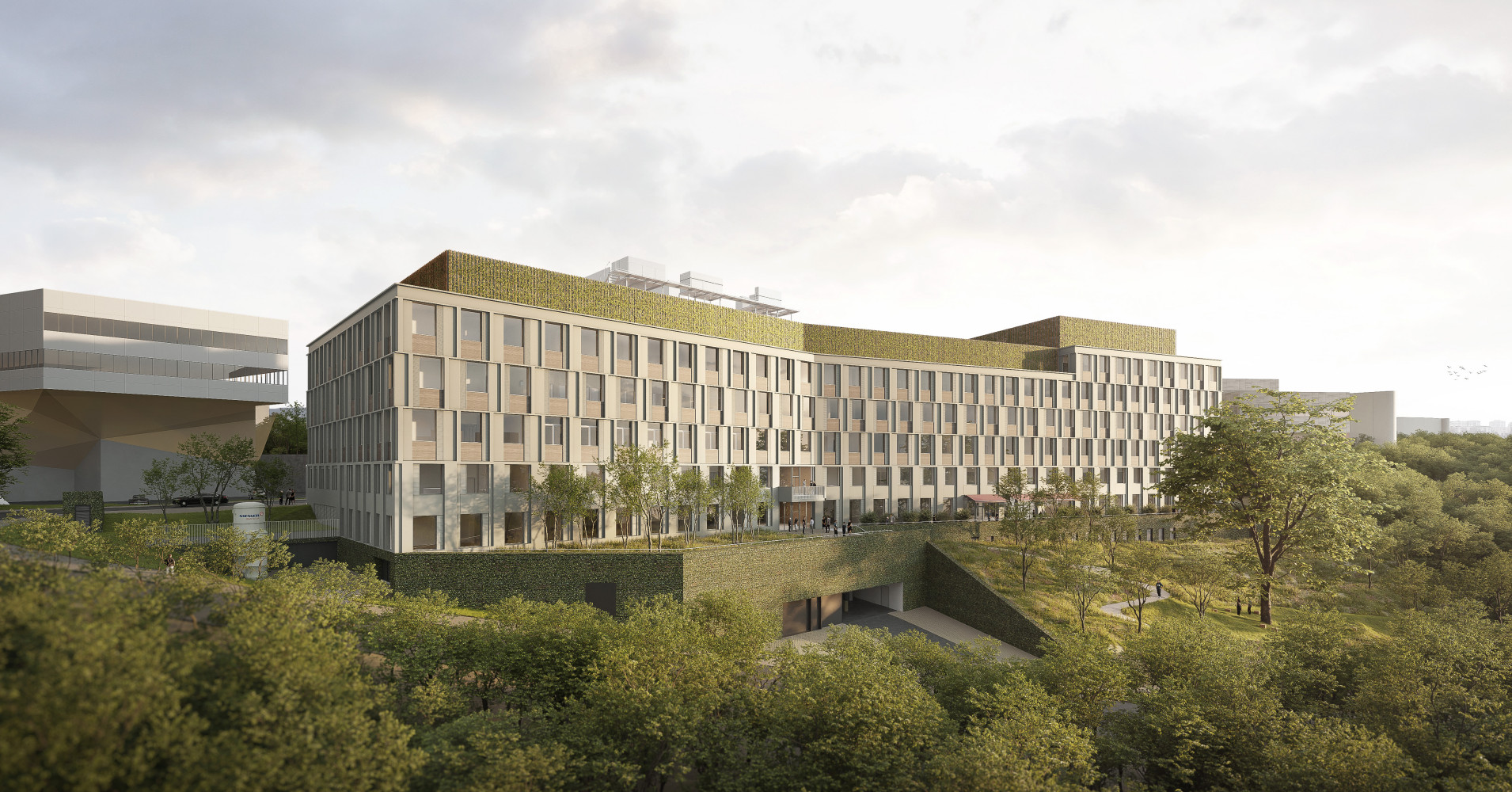 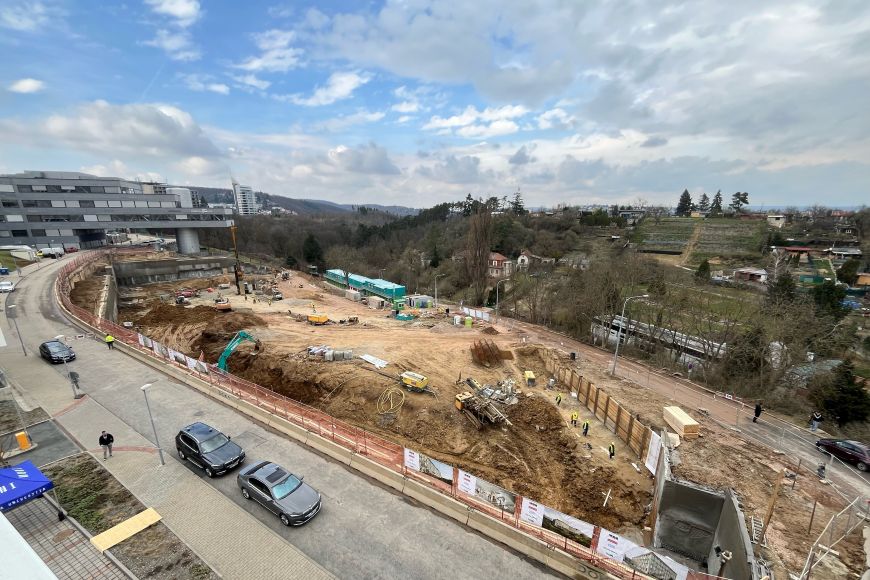 Informační systém IS MU
osobní univerzitní číslo (UČO) 
primární heslo - přístup do IS
sekundární heslo - přihlašování do počítačů (např. v PC učebně, knihovně atd.)
hesla je pak možné si změnit v IS
známky, zápis předmětů, omluvenky, Úřadovna (přerušení studia, zanechání studia…) atd. 
je možné si nechat přeposílat 
  univerzitní poštu na soukromý 
  e-mail (nastavení v IS)
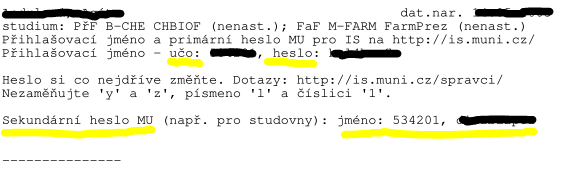 https://is.muni.cz/
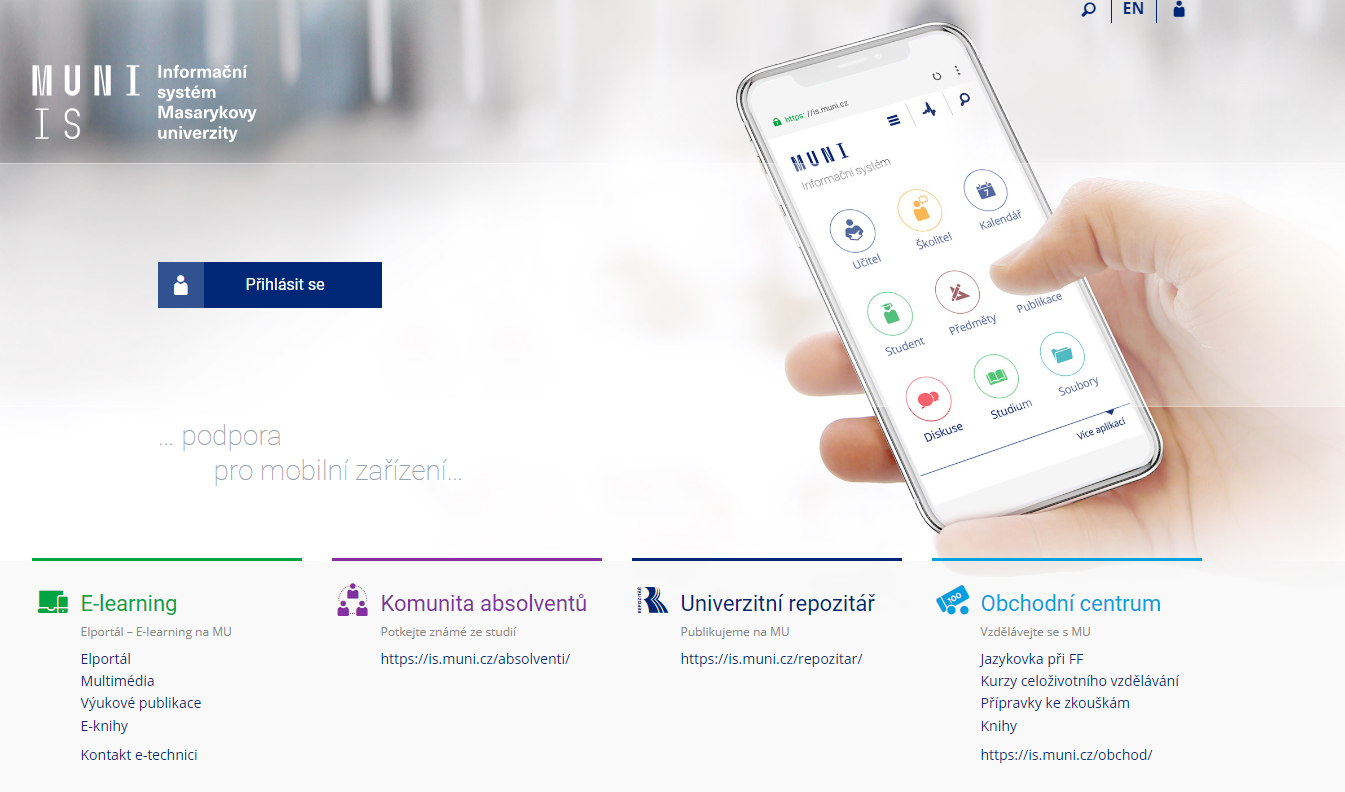 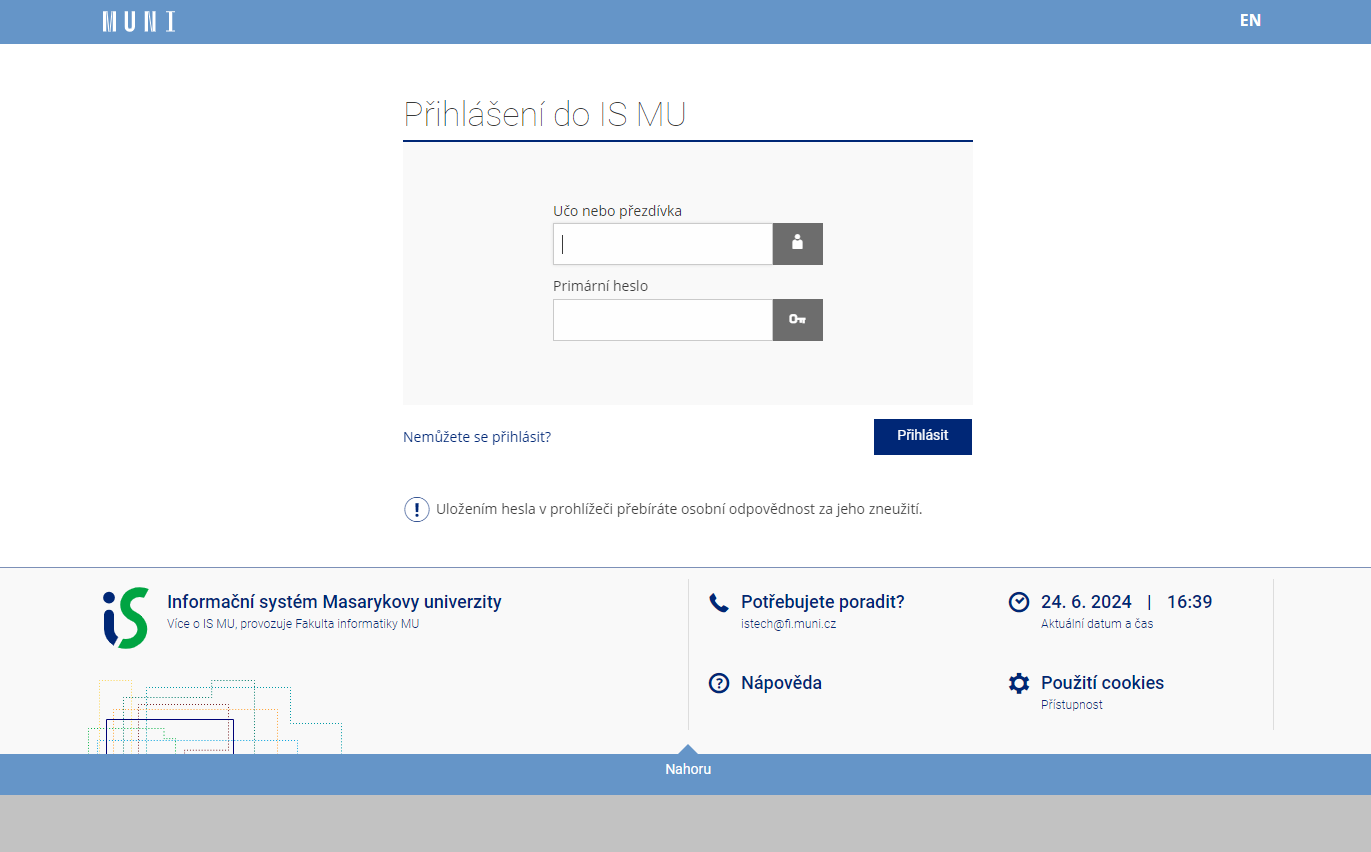 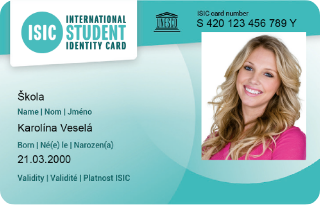 ISIC karta
až budete mít fotku nahranou v IS, můžete si v Obchodním centru v IS objednat průkaz studenta
jakmile je karta připravena, vyzvednete si ji na studijním oddělení (cca 1-2 týdny po objednávce)
IS-Obchodní centrum-FaF-Průkazy studenta ISIC-Bakalářské a magisterské studium-První průkaz studenta 
cena: 250,- Kč
focení
nutné pro objednávku ISIC karty 
každá středa a pátek mezi 10-11 hod., Komenského náměstí 220/2, místnost 139C, přízemí vpravo (budova staré LF), tram Česká
https://it.muni.cz/sluzby/fotografovani-osob
neakceptujeme vlastní fotografie
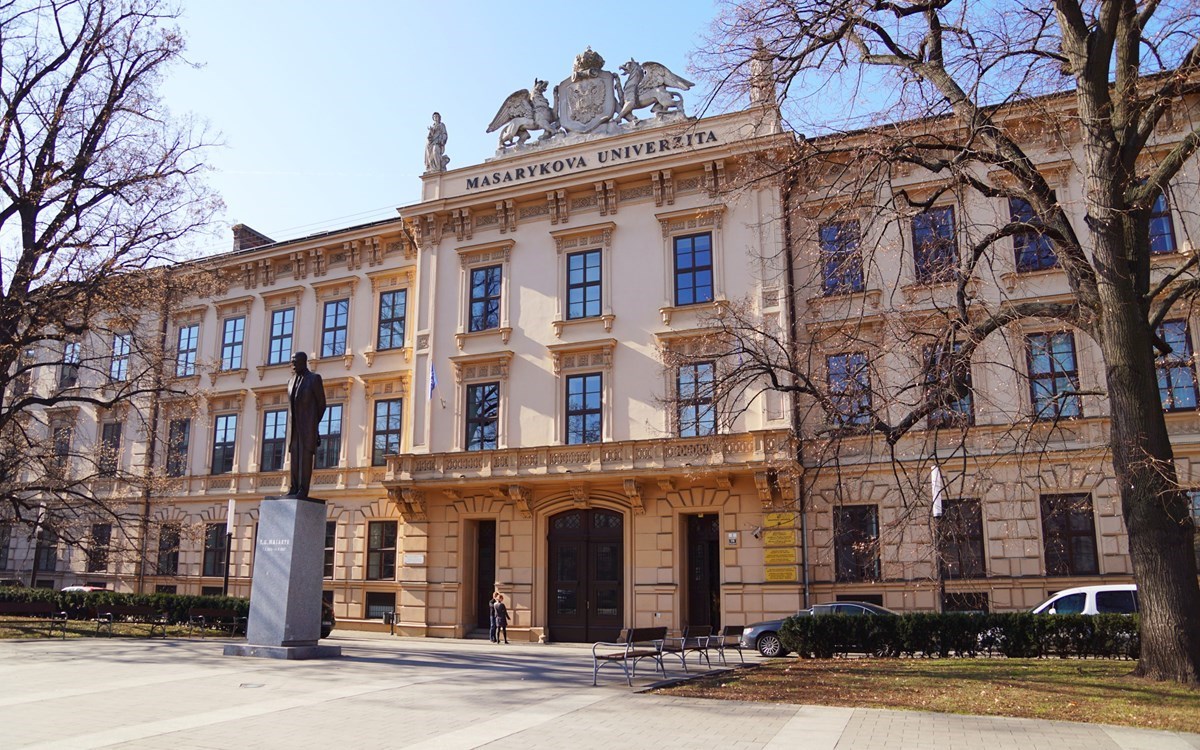 Rozvrh
Povinné předměty (A předměty) – nahrajeme pro podzimní semestr automaticky (i seminární skupiny)
Povinně volitelné (B předměty) – min. 25 kreditů
Volitelné předměty (C předměty) 
Registrace předmětů - vybíráte předměty, které máte zájem studovat, vyhovíte-li podmínkám stanoveným pro kurz (kapacita předmětu atd.), bude vám kurz automaticky zapsán IS během zápisu předmětů – do 24.7.2024
Zápis předmětů-dochází k automatickému zápisu/potvrzení předmětů, u kterých byly splněny podmínky pro zápis (kapacita atd.), 1. 8. 2024 17:00-15. 9. 2024, změny v zápisech do 29. 9. 2024 (jen přes studijní oddělení)
sport – povinnost splnit ve 2 semestrech (1 sport=1 kredit, nutný zisk 2 kreditů za celou dobu studia)
podruhé zapsaný předmět je nutné splnit (pokud se jedná o volitelný předmět je možné před začátkem semestru požádat o neopakování)
postup do dalšího semestru – 20 kreditů za semestr nebo 45 kreditů za dva poslední semestry
celé studium: 300 kreditů
doporučený studijní plán (podle ročníků a semestrů) - https://www.pharm.muni.cz/media/3672324/doporuceny-studijni-plan-msp-farmacie_24-25.pdf
harmonogram akademického roku https://is.muni.cz/predmety/obdobi
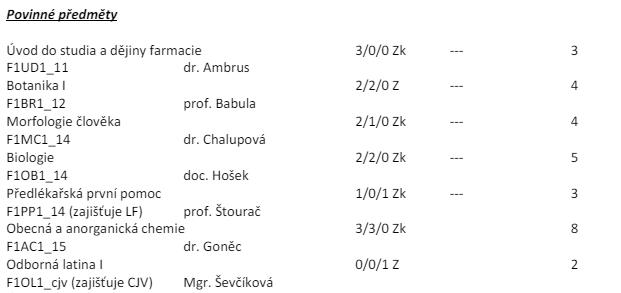 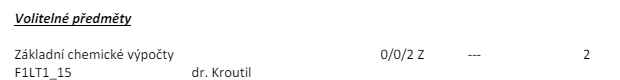 Koleje
rezervace od 6.8. od 10:00 
návod k registraci na koleje - https://www.skm.muni.cz/ubytovani/dlouhodobe-ubytovani/rezervace-ubytovani
dotazy ohledně ubytování  prosím směřujte výhradně na Správu kolejí a menz (www.skm.muni.cz)
přehled všech kolejí MU - https://www.skm.muni.cz/ubytovani/koleje-muni
nejblíž fakultě: Mánesova
                            Kounicova – zavřeny, otvírají se opět až v roce 2025

- Koleje
Menza
-   přímo v areálu se žádná menza MU nenachází
možnost občerstvení v bistru Krmítko (budova Studijní a informační centrum VETUNI) a kantýně VETUNI
seznam všech menz MU - https://www.skm.muni.cz/stravovani/menzy-muni
nejblíž fakultě: menza na Právnické fakultě
[Speaker Notes: Po získání Mgr. Mohou jít pracovat kamkoliv po Evropě jako farmaceuti do lékáren
Škola nabízí studentské ubytování, ceny na život se pohybují okolo 250 – 500 eUR za měsíc (zahrnuto i ubytování)
Diploma + Diploma Supplement
3 pokusy na zkoušku]
Ubytovací stipendium a jiné druhy stipendií
2x ročně na účet 
podmínky: trvalé bydliště mimo okres Brno-město, první studium na VŠ
https://www.pharm.muni.cz/studenti/stipendia
nevyplácí se automaticky, student musí podat žádost (listopad, březen), IS upozornění
případné dotazy - paní Hufová (Rektorát)

Prospěchový stipendijní program (fakulta)
Sociální stipendium (Rektorát)
Potvrzení o studiu
elektronické potvrzení o studiu si můžete sami vygenerovat v IS
https://is.muni.cz/napoveda/student/potvrzeni_o_studiu
pokud potřebujete originál podpis+razítko – studijní oddělení (budova 45, vedle skleníku)
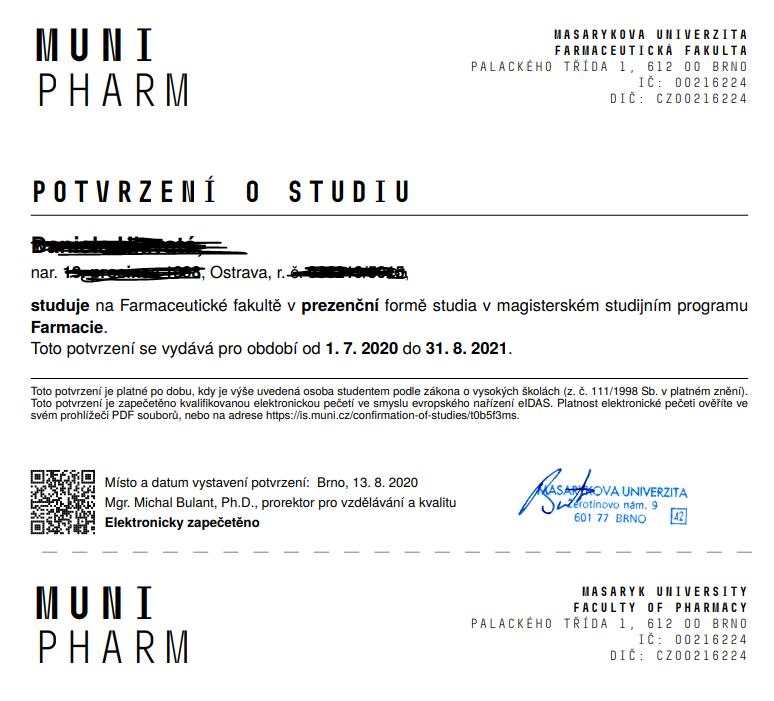 Uznávání předmětů z předešlého studia
max. 5 let zpátky, do známky D
žádost přes IS, předměty se stejným sylabem, rozhoduje garant
celé znění opatření  https://is.muni.cz/auth/do/pharm/uredni_deska/predpisy/Opatreni/opatreni_c_3_2020_uznavani_predmetu_v_msp_farmacie/Opatreni_FaF_MU_c._3_2020_Uznavani_predmetu__ucinne_od_3.7.2023_.pdf?info=1#
Knihovny
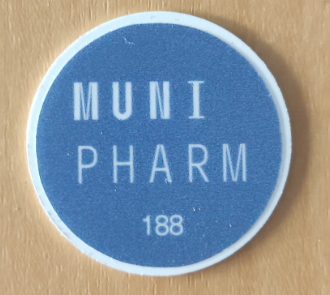 VETUNI – většina učebnic, je třeba kolečko ke vstupu, 
   k vyzvednutí na studijním oddělení
   https://www.vfu.cz/cz/studijni-a-informacni-stredisko

MU knihovny – vstup na ISIC kartu
   https://www.muni.cz/spoluprace/sluzby/knihovny
Seznámení prváků se studiem na VŠ
Prvákoviny

imatrikulace pátek 18.10. – odpadá výuka

https://is.muni.cz/do/mu/prvaci/index.html

https://www.muni.cz/studenti/ceka-vas-prvak-poradime-co-by-vam-nemelo-utect

https://www.pharm.muni.cz